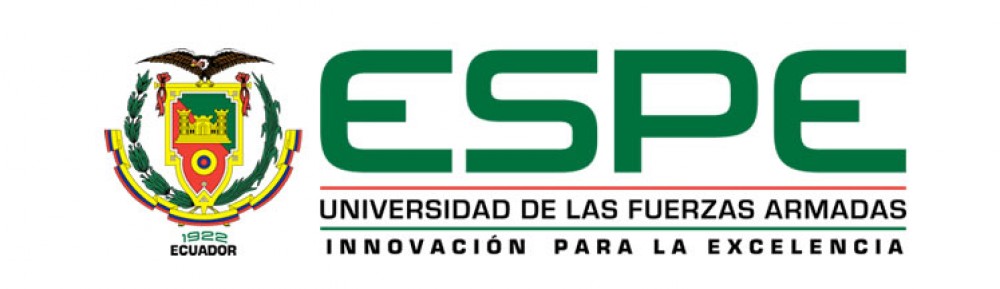 INGENIERÍA EN COMERCIO EXTERIOR Y NEGOCIACIÓN INTERNACIONAL
TEMA: PLAN DE ESTRATEGIAS DE COMERCIALIZACIÓN INTERNACIONAL PARA LA EXPORTACIÓN DE FRUTAS DESHIDRATADAS BAJO CONSIDERACIONCES DE LAS BUENAS PRÁCTICAS DE MANUFACTURA COMO ELEMENTO DE COMPETITIVIDAD





AUTORA: JÉSSICA CRESPO
TESIS PREVIA A LA OBTENCIÓN DEL TÍTULO DE INGENIERIA EN COMERCIO EXTERIOR Y NEGOCIACION INTERNACIONAL
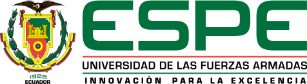 GENERALIDADES
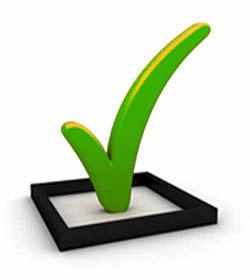 Tendencias, exigencias y necesidades del mercado mundial – Productos con valor agregado.
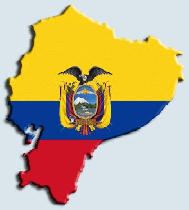 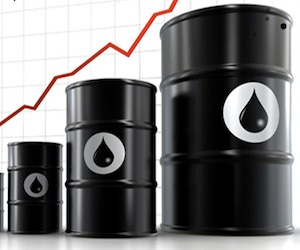 16 %
Productos Tradicionales
Productos NO Tradicionales
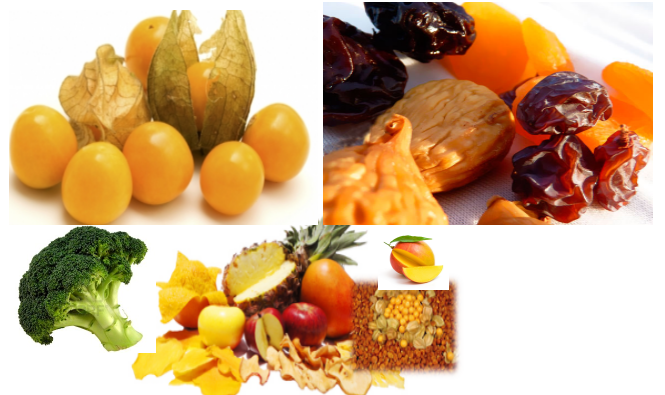 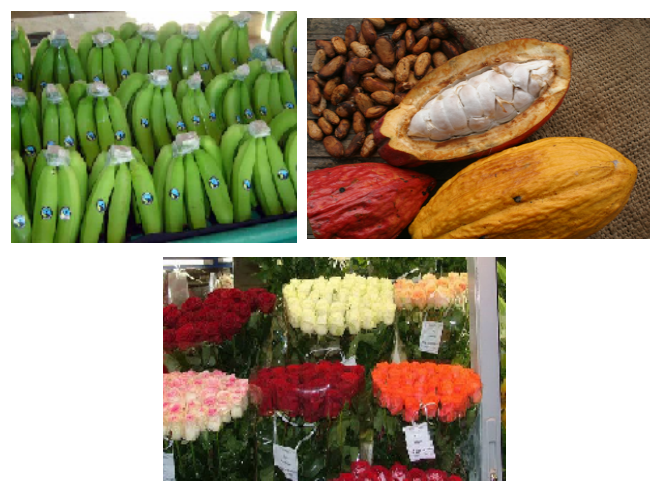 Fuente: Banco Central del Ecuador
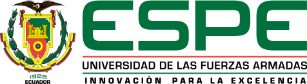 ANTECEDENTES DEL PROCESO DE DESHIDRATACIÓN DE FRUTAS
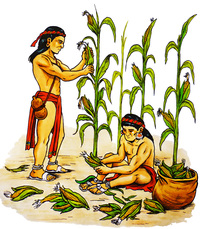 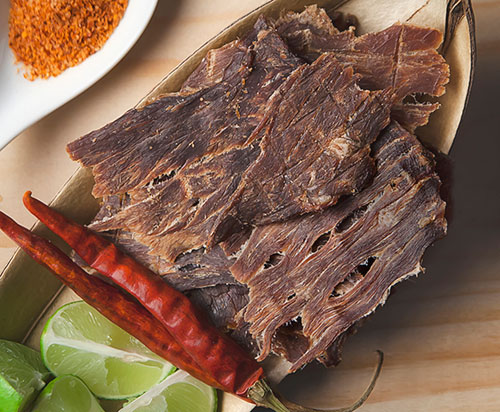 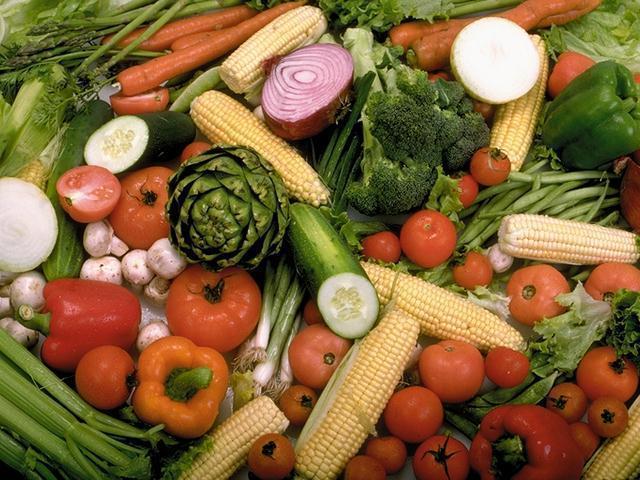 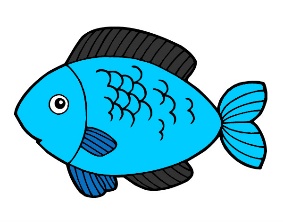 Alimentos que les 
ayudaba a subsistir 
en épocas de 
escasez
“El proceso de deshidratación no es sino la eliminación de un 85% a un 90% de agua que se encuentra contenida en los alimentos, esto ayuda a la preservación sin que pierdan sus propiedades nutritivas”.
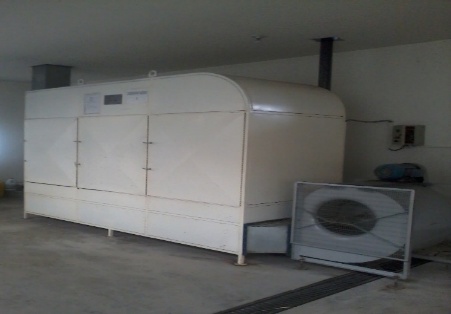 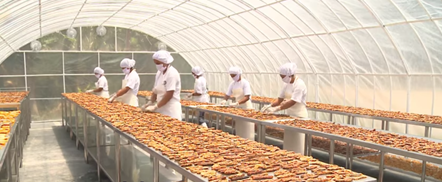 2 Métodos
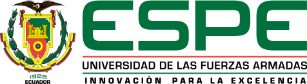 PROCESO PARA LA DESHIDRATACIÓN DE FRUTAS
Recepción de  materia Prima
Clasificación
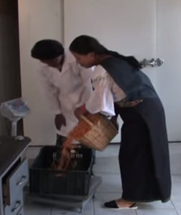 Lavado
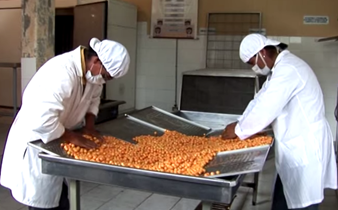 Pelado
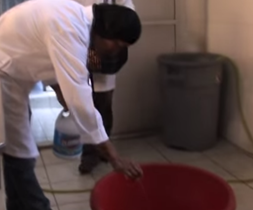 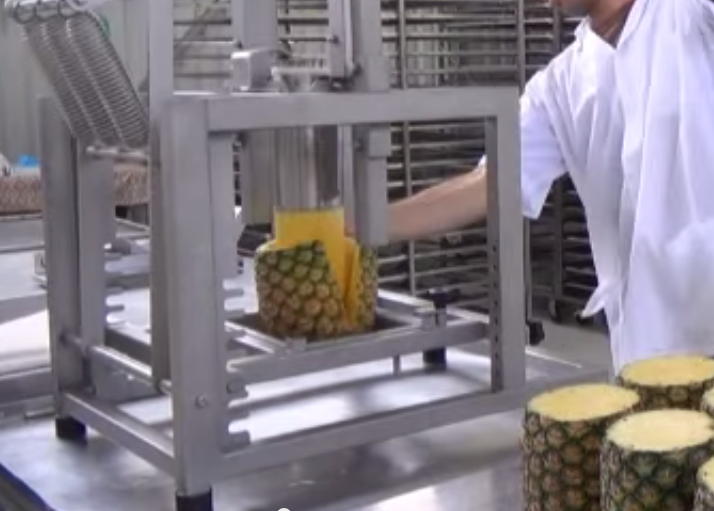 Relavado
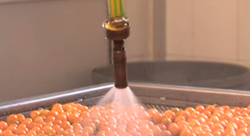 Cortado
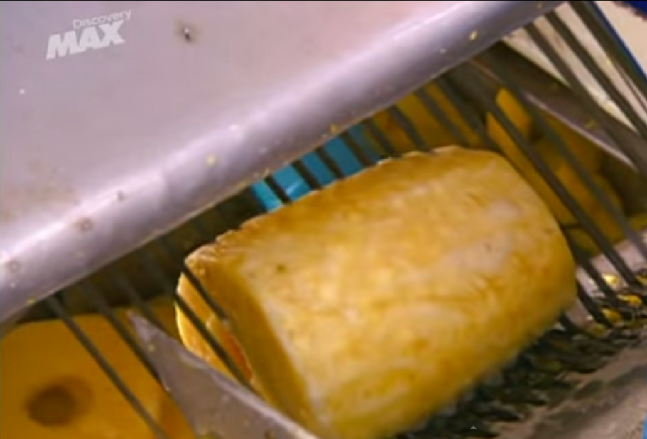 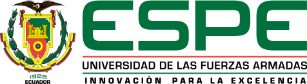 PROCESO PARA LA DESHIDRATACIÓN DE FRUTAS
Colocación de la fruta en bandejas
Uvilla
Deshidratación
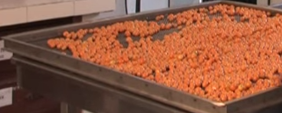 Enfriamiento
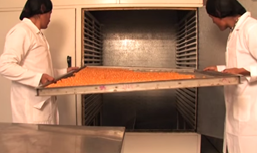 Empacado
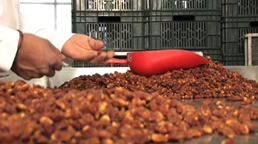 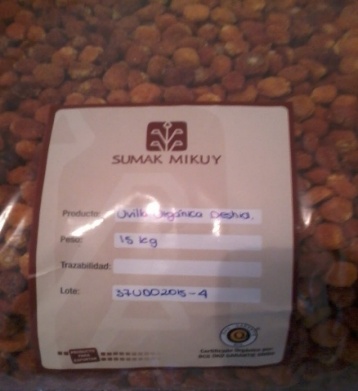 Almacenamiento
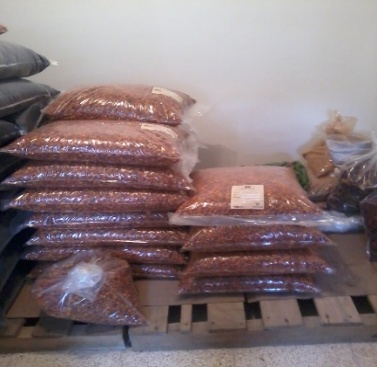 Piña
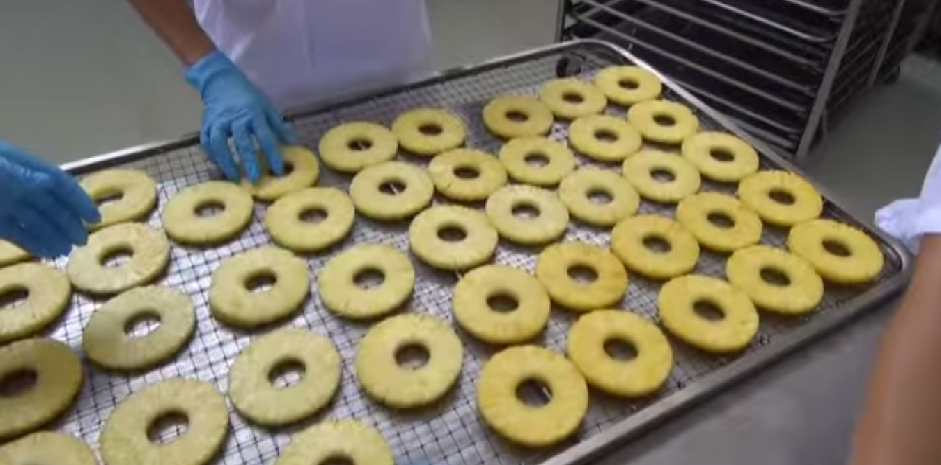 Temperatura recomendada de 50º  a 60º  C.

Un tiempo que varía de acuerdo al tipo de fruta, por ejemplo para la uvilla es de 30 horas, para el banano de 20 a 25 horas, para la piña de 24h a 26h
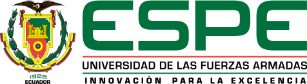 FRUTAS DESHIDRATADAS
Consorcio de exportación ECUA-DEHYD
Situación Actual
Características
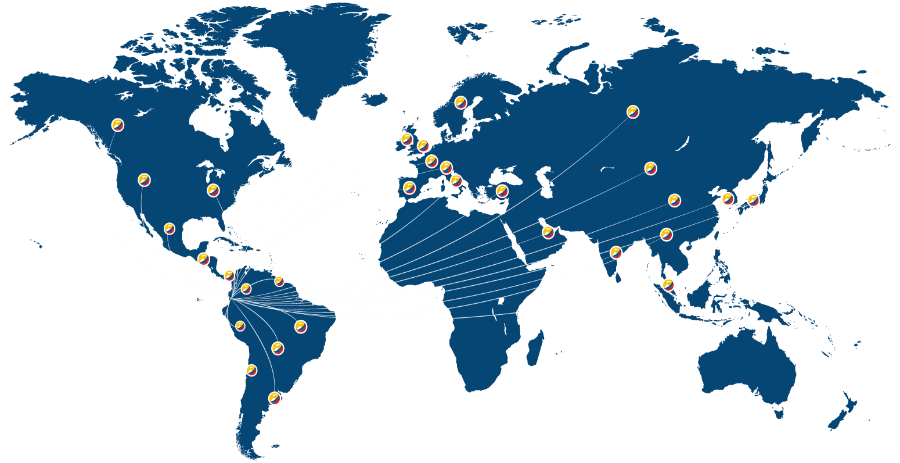 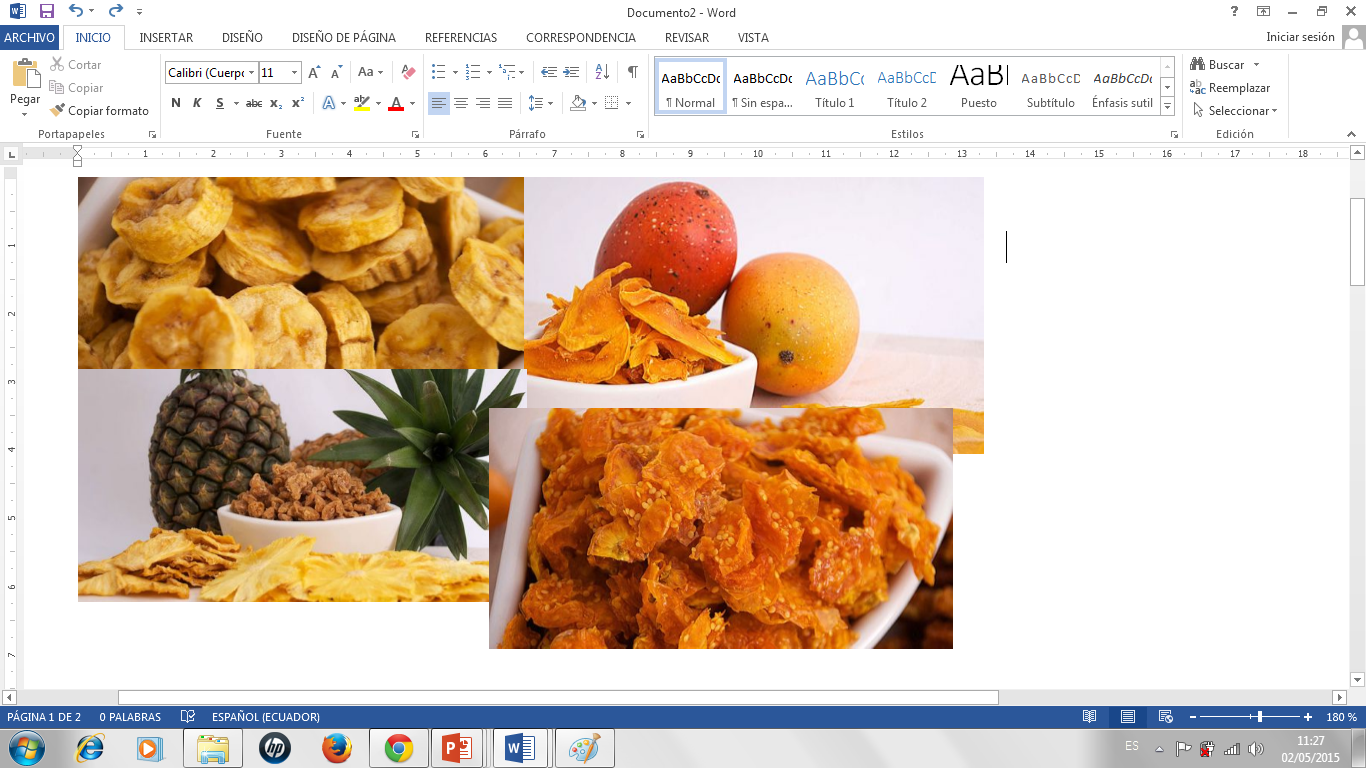 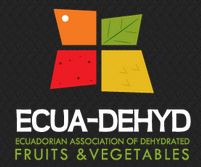 No pierden sus vitaminas y minerales

Ideales como aperitivos, con un alto contenido energético.

Gran concentración de fibra y azúcares 1005 naturales.

No contienen grasa ni colesterol.

No requieren conservantes artificiales.

Conservación a temperatura ambiente.

Vida útil prolongada aproximadamente 1 año
Conformado el 15 de Junio del 2013 por PROECUADOR, integrado por 6 Mipymes: 

Agroapoyo, Sumak Mikuy, Biolcom, Fruvesol, Cevera Fruits y Álvaro Miño.
Condición geográfica del Ecuador, favorece los 365 días para sembrar.

La gran variedad de frutas exóticas que posee el Ecuador ha generado una gran aceptación internacional, logrando que sean apetecidas en países que tienen cuatro estaciones .

Sector alimenticio priorizado por la SENPLADES.
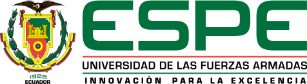 BUENAS PRÁCTICAS DE MANUFACTURA
Son una herramienta que contribuye garantiza una producción de alimentos seguros, que se utilizan en todos los procesos de elaboración y manipulación.
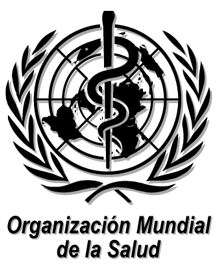 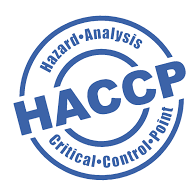 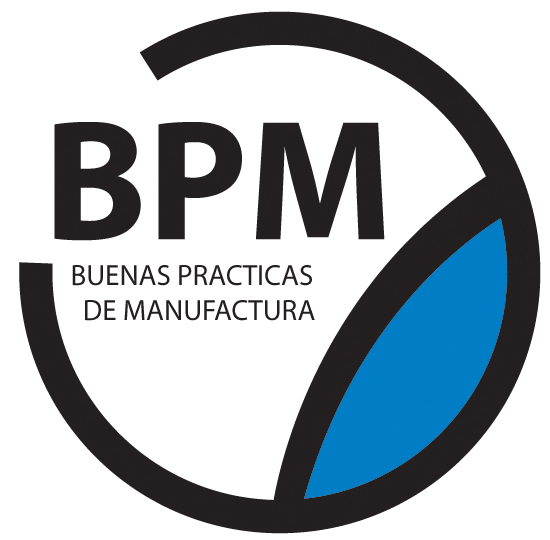 Indispensables para la aplicación del:

 Sistema HACCP, Sistema de Análisis de Peligros y Puntos Críticos de Control

Sistema de Calidad como las normas ISO 9000
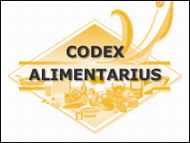 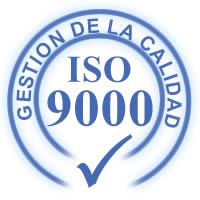 Decreto Ejecutivo 3253, Registro Oficial 696 de 4 de Noviembre del 2002, expide el Reglamento de Buenas Prácticas de Manufactura para Alimentos Procesados.
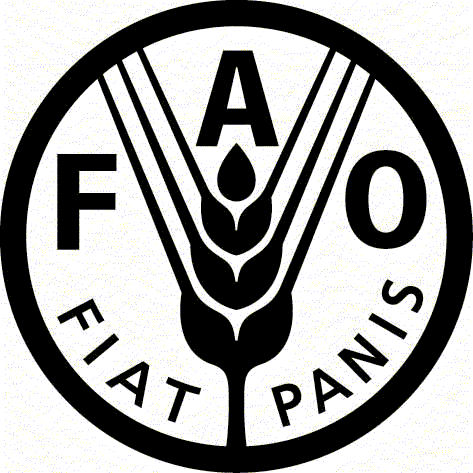 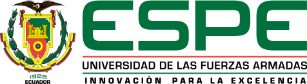 CERTIFICADO DE BUENAS PRÁCTICAS DE MANUFACTURA
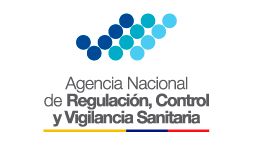 Otorgados para personas naturales o jurídicas que se dedican a elaborar, fabricar, envasar, almacenar, transportar y comercializar productos de uso y consumo humano.
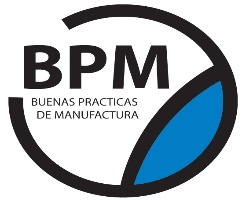 Requisitos
Revisa documentos
Asigna Inspector
Inspector emite Informe
Otorga Certificado BPM
Vigencia 3 años

Conforme al Art.84 del Reglamento BMP inspección anual.
Una solicitud dirigida a la Agencia Nacional de Regulación, Control y Vigilancia Sanitaria (ARCSA)

Llenar Formulario de solicitud de certificación en buenas prácticas de manufactura.

Copia del permiso de funcionamiento vigente.

Copia de los registros sanitarios vigentes de los productos que la planta procesa.

Presentar un diagrama de flujo de los procesos por parte del responsable técnico de la planta.
 
Copia del comprobante de pago de los derechos correspondientes a la emisión del Certificado de Operación sobre la utilización de Buenas Prácticas de Manufactura.
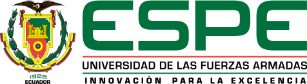 VENTAJAS DE LA OBTENCIÓN 
DE CERTIFICADOS BMP
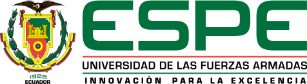 ESTUDIO DE MERCADO
Principales países a los que se exportó frutas deshidratadas en el período 2009-2014
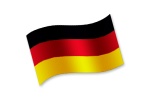 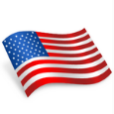 Fuente: Arancel Integrado de Importaciones del Ecuador
Fuente: Banco Central del Ecuador
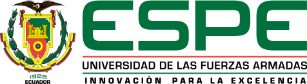 Principales países Exportadores de Frutas Deshidratadas
Principales países Importadores de Frutas Deshidratadas
% Participación en Toneladas Países Exportadores
% Participación en Toneladas Países Importadores
Fuente: TradeMap
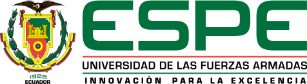 DETERMINACIÓN DEL MERCADO OBJETIVO
Matriz Multicriterios
Evaluación Variables Mercado Objetivo
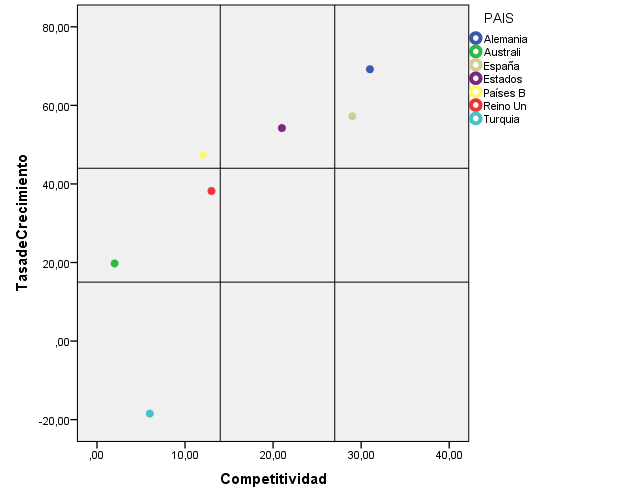 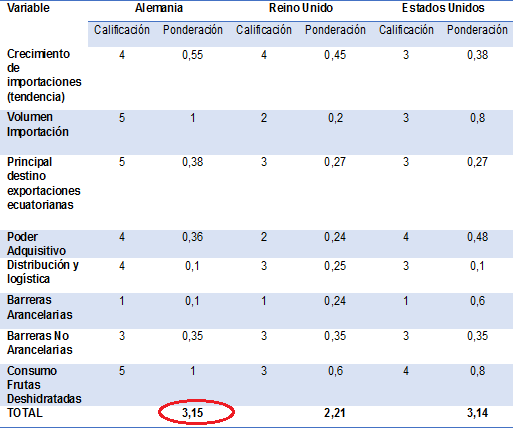 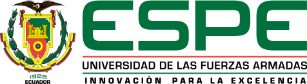 MERCADO DESTINO ALEMANIA
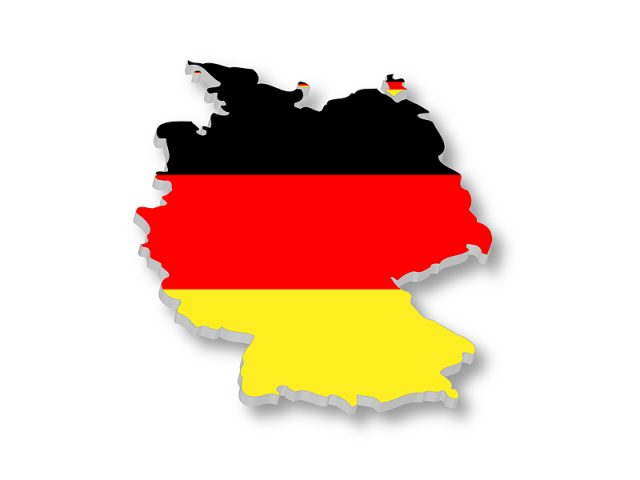 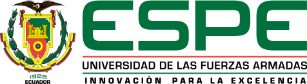 COMERCIALIZACIÓN INTERNACIONAL
ACTORES
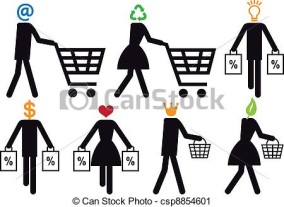 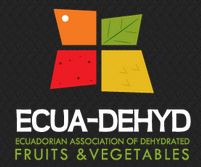 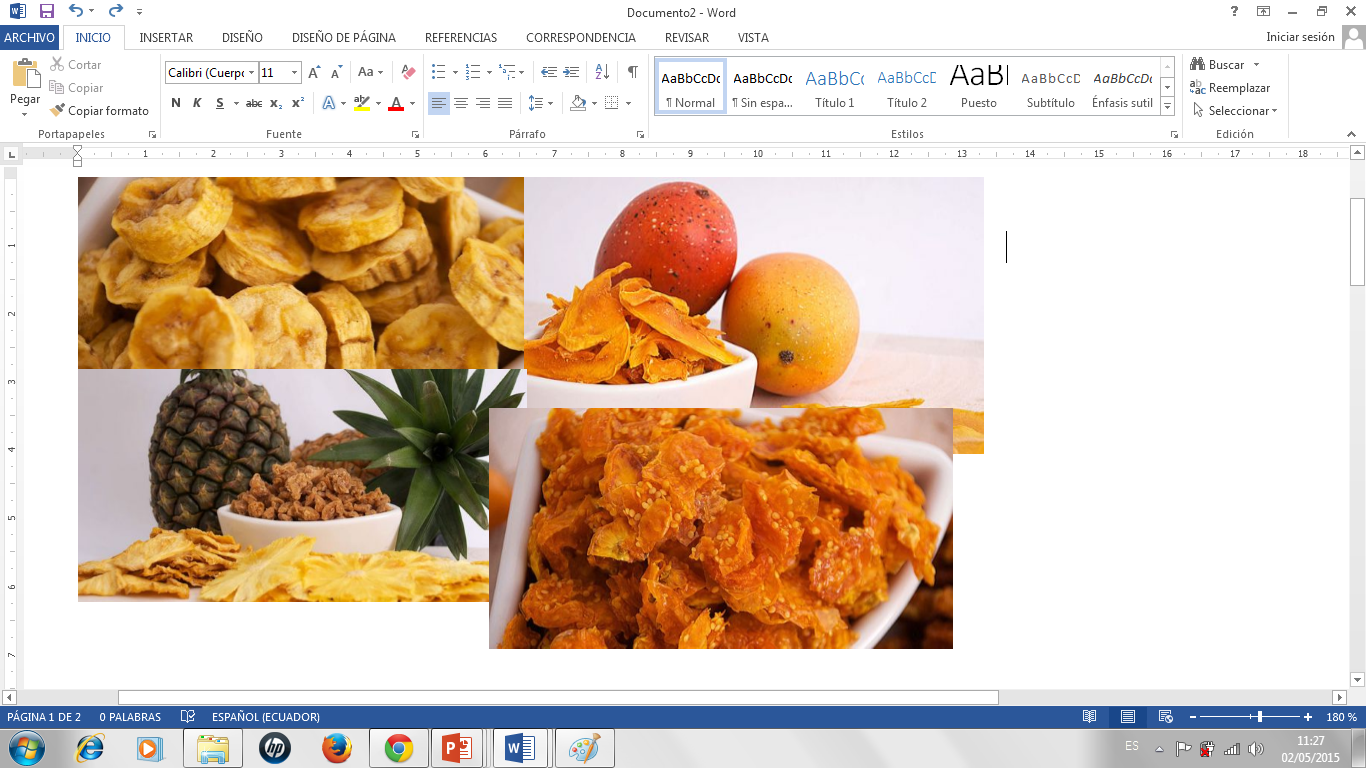 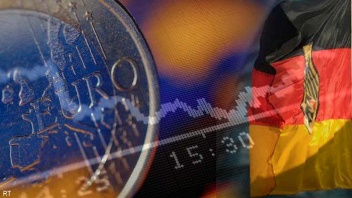 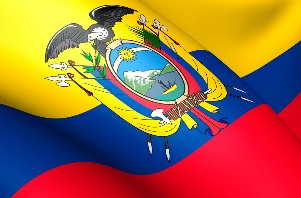 CADENA DE VALOR
Iniciar el proceso de certificación BPM
Actividades Primarias
Actividades de Soporte, Infraestructura, Recursos Humanos y Operaciones
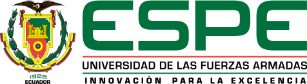 ESTRATEGIAS DE COMERCIALIZACIÓN INTERNACIONAL
ESTRATEGIA DE PRODUCTO
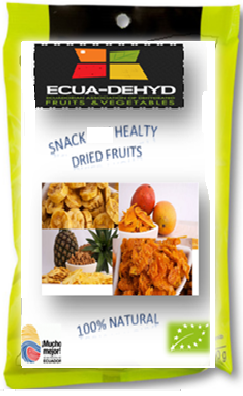 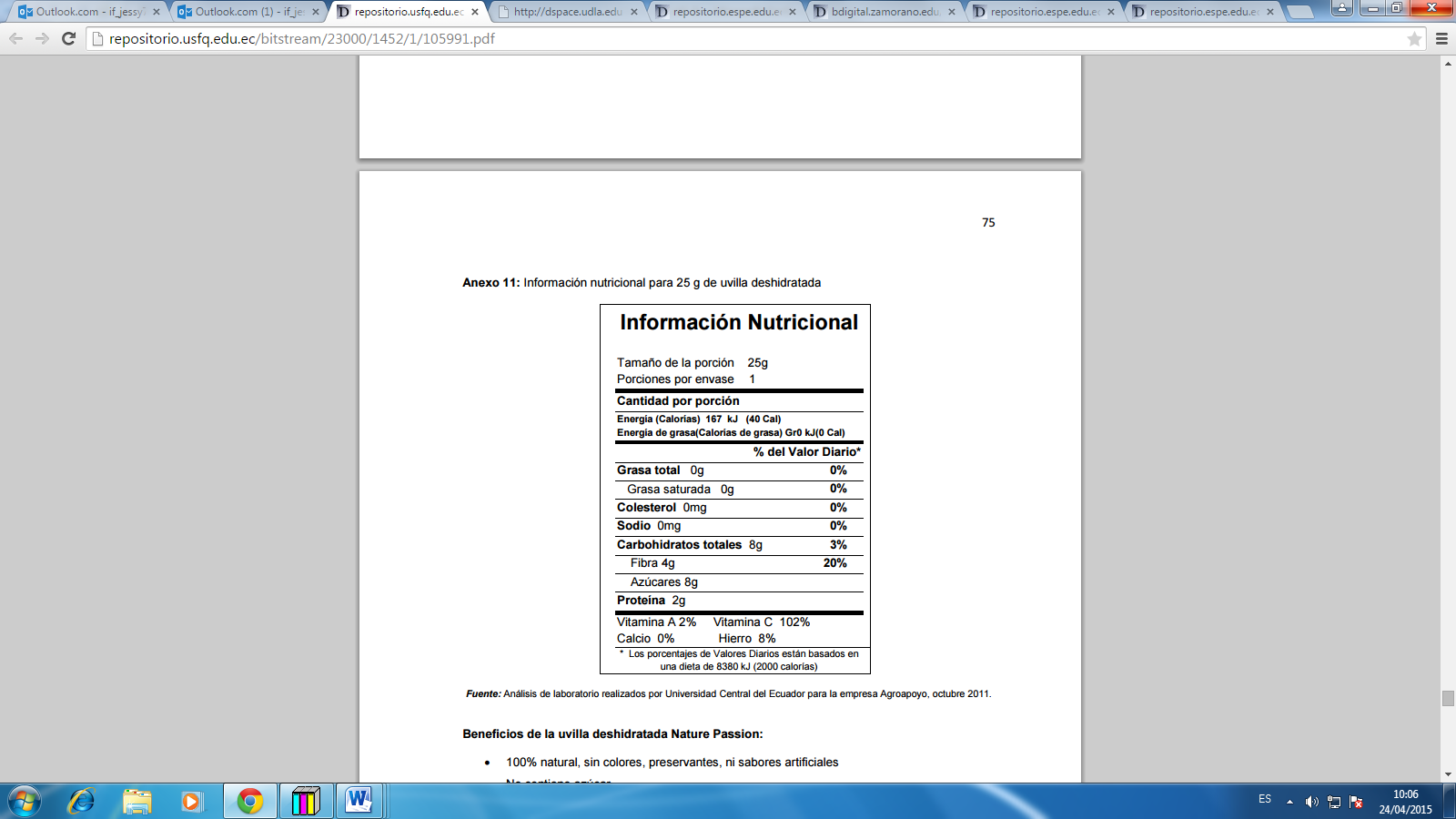 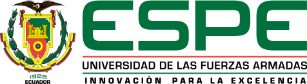 ESTRATEGIAS DE COMERCIALIZACIÓN INTERNACIONAL
ESTRATEGIA DE PRECIO
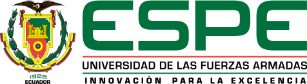 ESTRATEGIAS DE COMERCIALIZACIÓN INTERNACIONAL
ESTRATEGIA DE PROMOCION
ESTRATEGIA DE PUBLICIDAD
Página Web
Participación en ferias internacionales y Misiones Comerciales
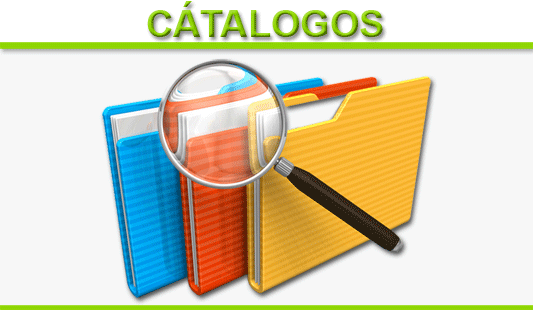 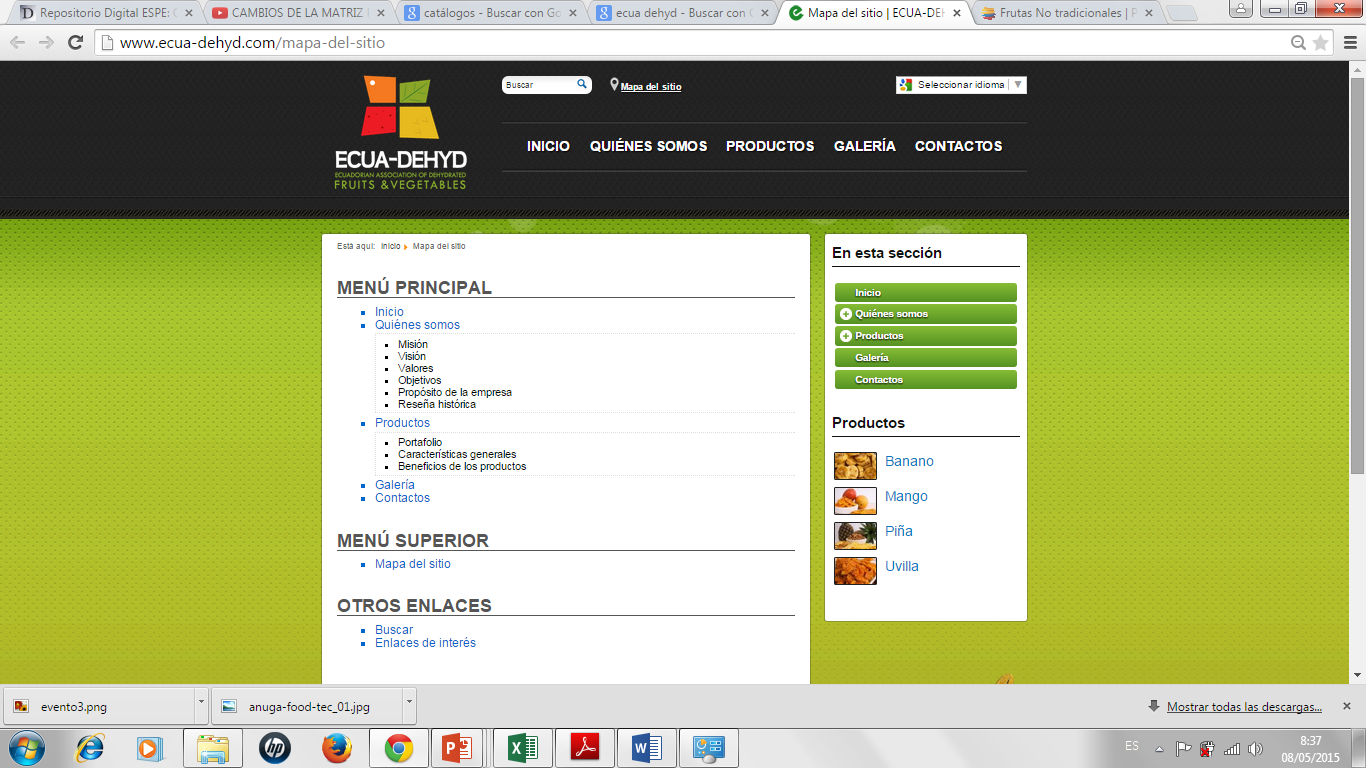 Redes Sociales
Mailling
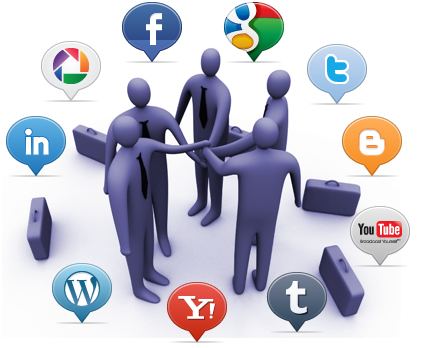 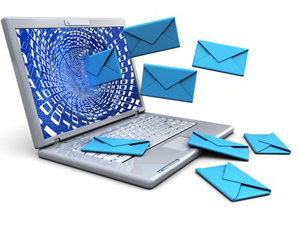 Alemania primera plaza europea de comercio electrónico, 58%.
“Menos azúcar para una vida más dulce”
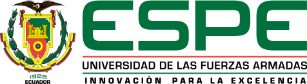 ESTRATEGIAS DE COMERCIALIZACIÓN INTERNACIONAL
ESTRATEGIA DE DISTRIBUCIÓN
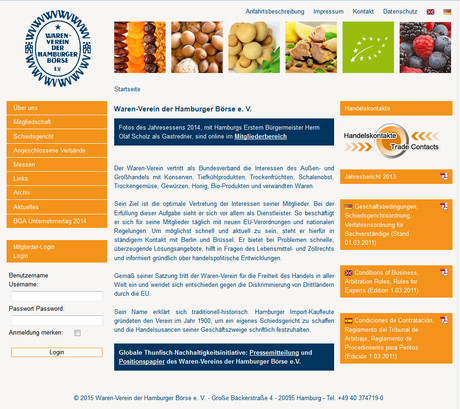 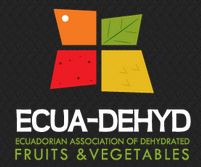 Productor- Exportador
Mayoristas Importadores
Waren-verein
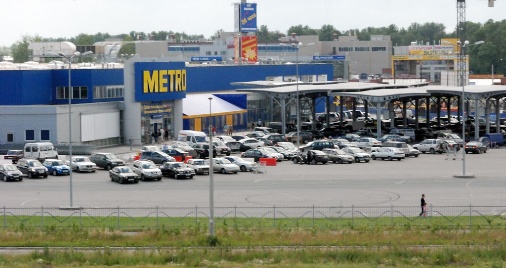 Minoristas: Supermercados, tiendas de descuento, tiendas naturistas
Empresas de alimentos
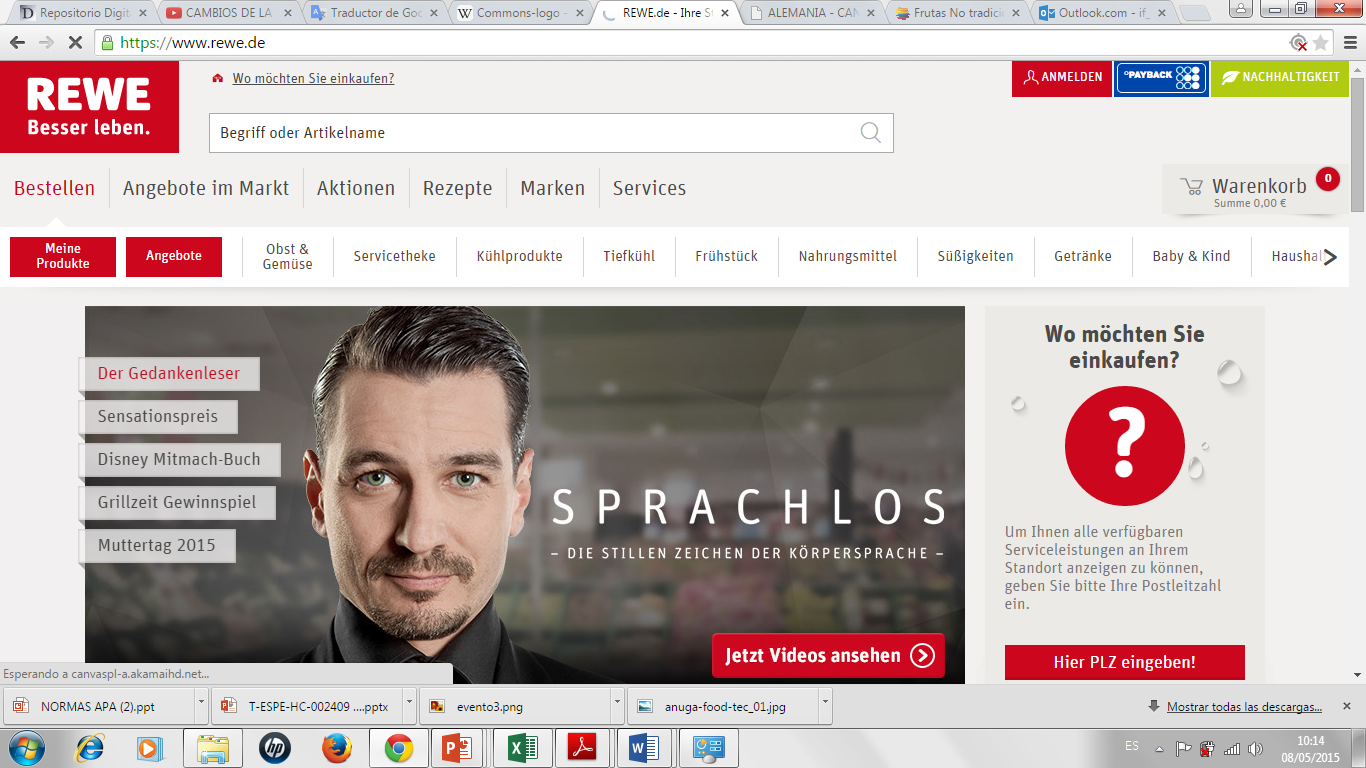 Consumidor final
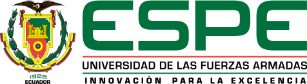 ESTRATEGIAS PARA LOS NEGOCIOS INTERNACIONALES
ESTRATEGIA INTERNACIONAL
ESTRATEGIA EXPORTACIÓN
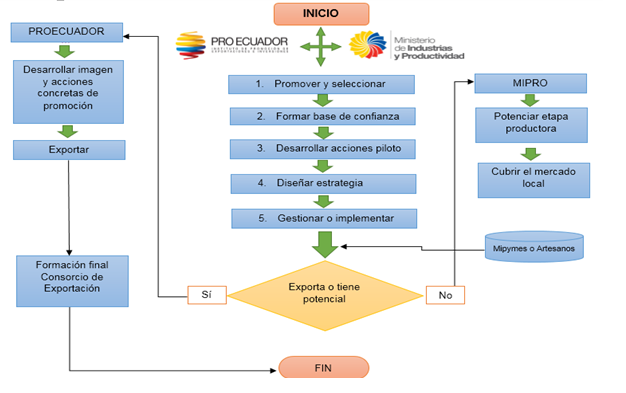 Ventaja competitiva
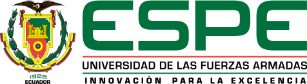 ESTRATEGIA DE FORMACIÓN Y CAPACITACIÓN TÉCNICA
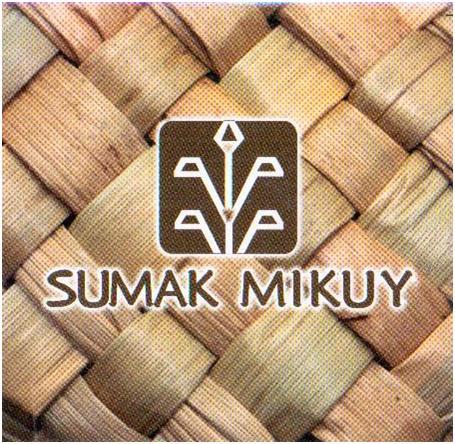 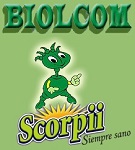 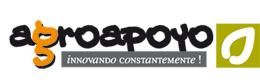 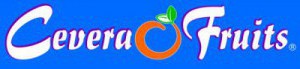 FRUVESOL
ÁLVARO MIÑO
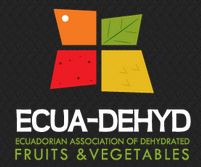 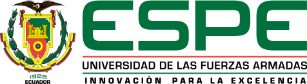 ESTRATEGIA DE FORTALECIMIENTO
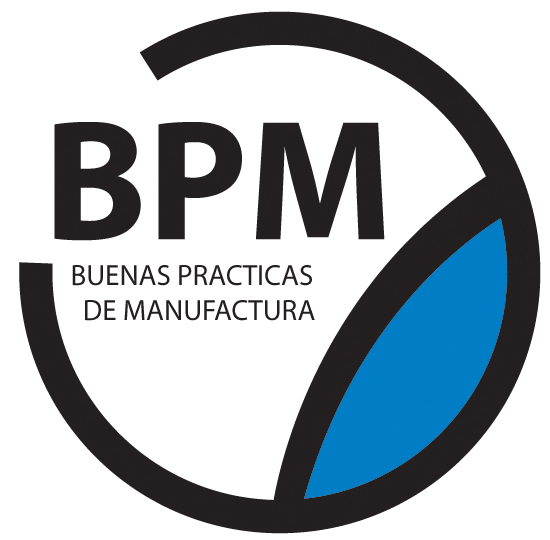 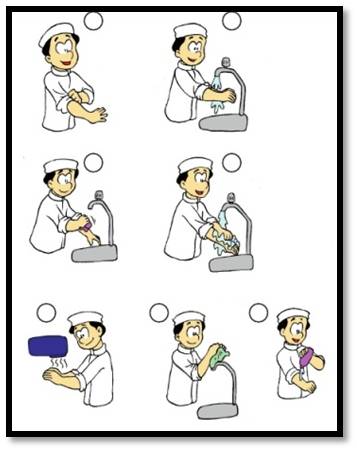 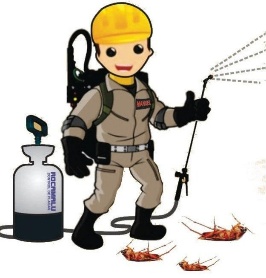 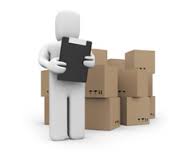 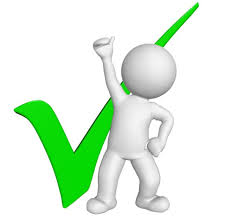 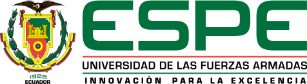 PROCESO DE EXPORTACIÓN
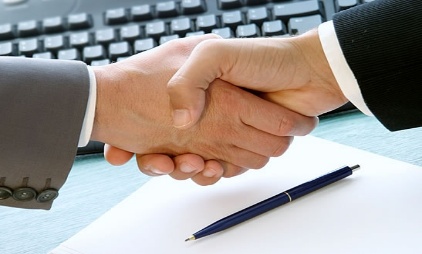 Exportador
Importador
Negociación
X - Oferta su producto y emite una factura proforma
M -Tiene la necesidad de compra y busca el producto
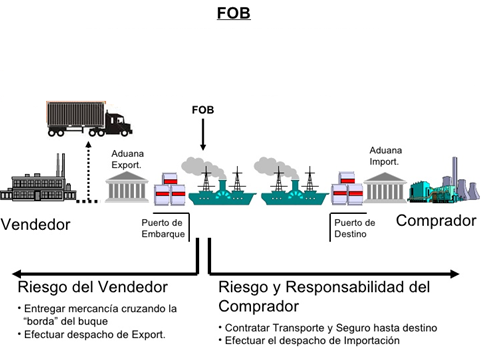 M - Analiza y acepta la oferta
X- Envía factura proforma al importador
(M-X)Acuerdan un término de negociación (FOB) y  firman el contrato de compra y venta
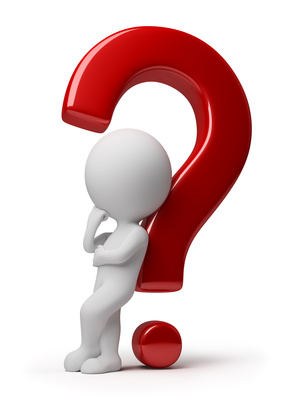 Forma de Pago:

Carta de Crédito Irrevocable y Confirmada
(30 días fecha del BL)
M - Planifica Importación: Flete internacional, seguro internacional, gastos en destino de importación, coordina solicitud de carta de crédito
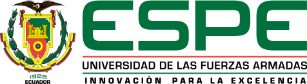 PROCESO DE EXPORTACIÓN
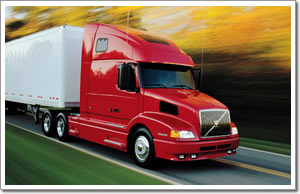 Transporte interno (USD 600.00)
X- Tramitar documentos de exportación
Retira contenedor Estándar 20 pies con doc. Interchange
Factura Comercial
Cubicaje
Certificado de Origen
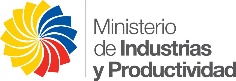 Sistema Ecuapass
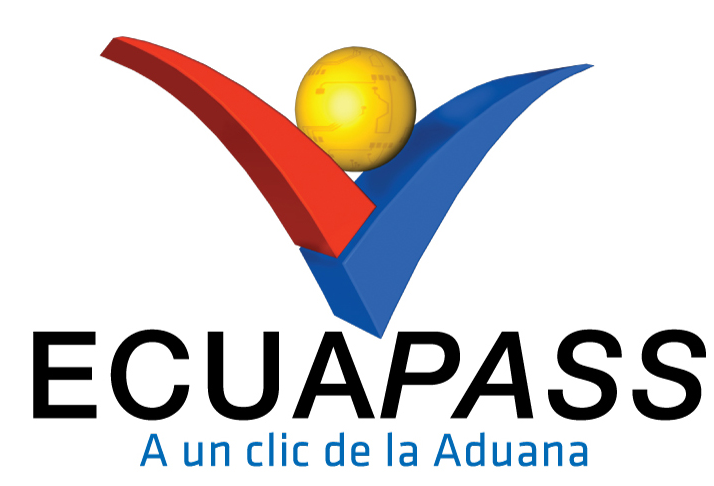 Despacho de la mercancía, cierre y colocación de sellos o precintos
Ventanilla única Ecuapass-ARCSA
Registro Sanitario
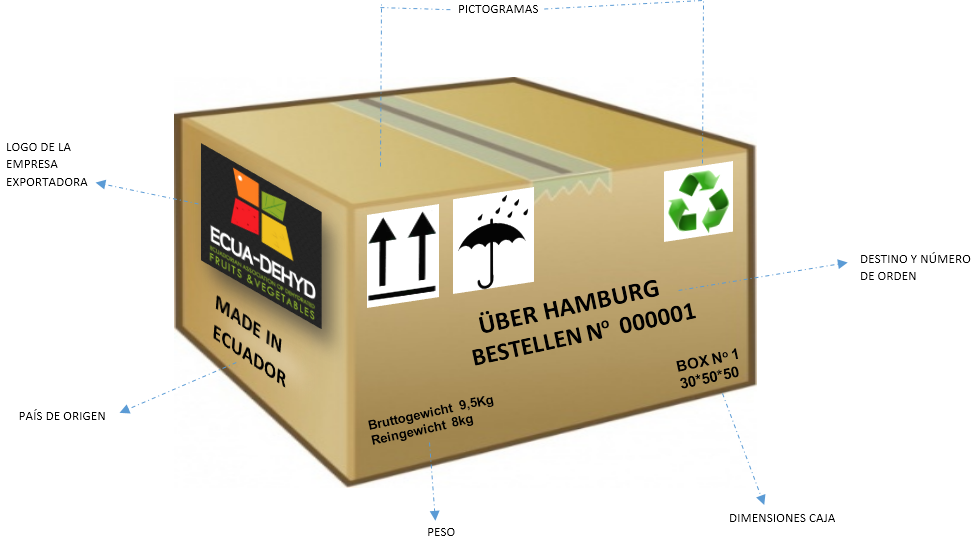 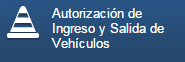 Generación DAE
Generación del AISV
Preparación de carga
Entrada del contenedor a Contecon
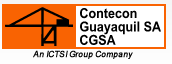 Presentar DAE y AISV
Empaque, etiquetado y embalaje
Recepción y despacho de contenedores    (USD 41.56)
Coordinar con la naviera
Porteo de contendor en la nave (USD 48.50)
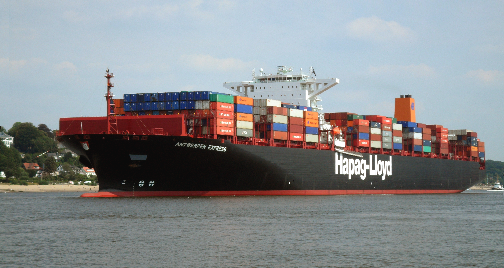 Gastos de exportación en Origen
Zarpe Buque con destino Puerto de Hamburgo (22 días ruta directa)
Reserva o Booking (cut off)
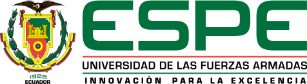 IMPACTOS
Uso óptimo de recursos
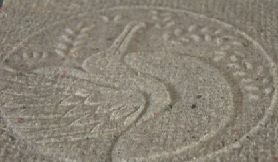 Orden permanente y mantenimiento oportuno de los equipos
Hábitos de reciclaje y tratamiento de residuos
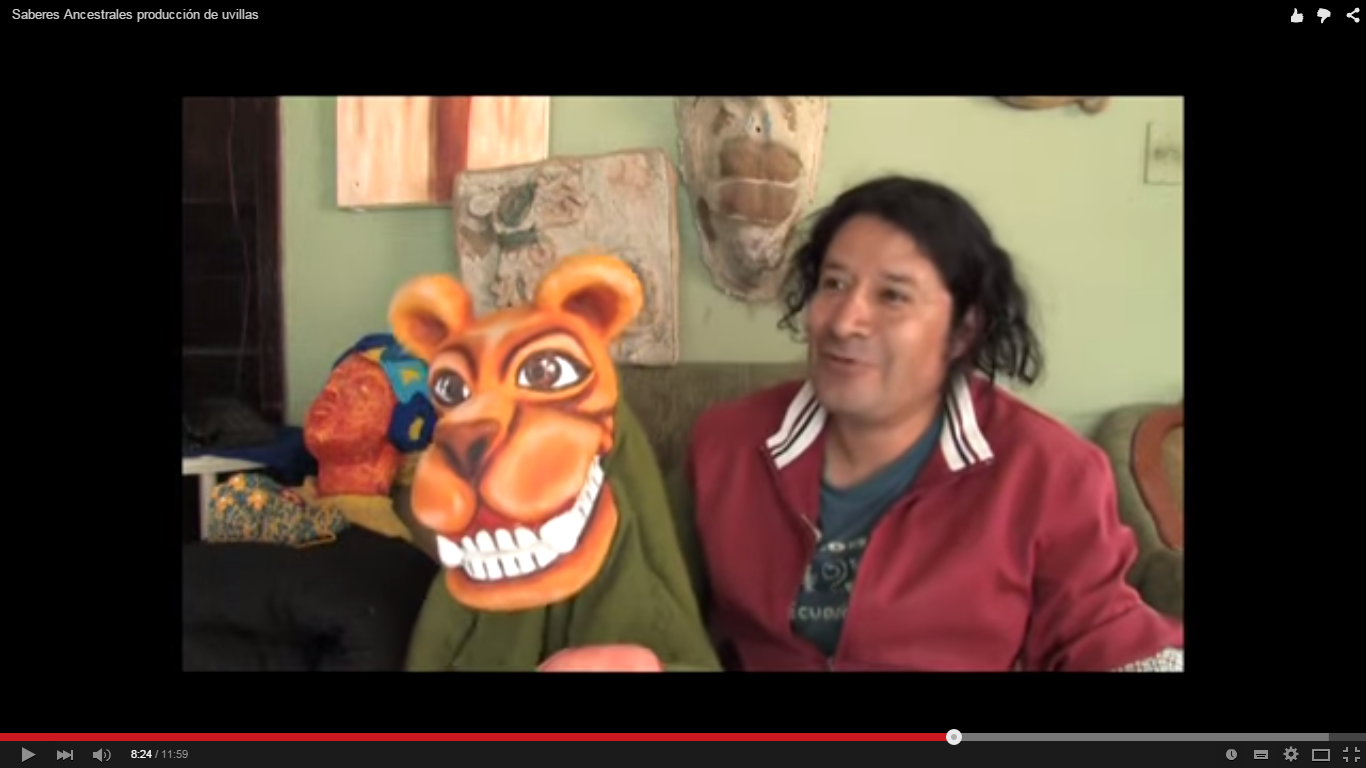 Crea cultura de reciclaje o reutilización. (Ejemplo: papel de uvilla)
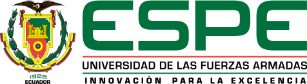 CONCLUSIONES
La deshidratación es un proceso que disminuye el porcentaje de agua en las frutas, ayuda a conservar sus propiedades nutritivas, tiene un tiempo mayor de vida útil y facilita el transporte de las mismas, creando la oportunidad de diversificar la oferta exportable del país, conforme se plantea en el Plan Nacional para el Buen Vivir.
 
La implementación de Buenas Prácticas de Manufactura, en el proceso de elaboración de alimentos, son un factor que crea valor para las frutas deshidratadas a comercializar internacionalmente, porque aseguran la inocuidad y calidad del producto.

Conforme a la evaluación y selección de países se determinó que Alemania es un mercado atractivo para las frutas deshidratadas, ya que es un país con tendencias de consumo de alimentos saludables, naturales, libres de colorantes o de cualquier aditivo artificial, representa el 30% del mercado orgánico en Europa.

Las estrategias de comercialización internacional planteadas, representan una oportunidad para las Mipymes de darse a conocer en mercados extranjeros, y que incursionen en la exportación, sin dejar de lado la ayuda que brinda PROECUADOR a este sector principalmente al consorcio de ECUA-DEHYD.

El impacto social que genera la implementación de estrategias así como la certificación de buenas prácticas de manufactura, es importante porque permite una demanda continua del producto, misma que crea trabajo a los pequeños productores, no solo en la agricultura sino a los pequeños artesanos, mejorando su calidad de vida.
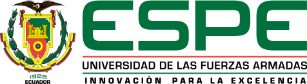 RECOMENDACIONES
Aprovechar las oportunidades que actualmente promueven la exportación de productos no tradicionales y hacen referencia al cambio de la matriz.

Considerar que la implementación de certificaciones como las buenas prácticas de manufactura que crean valor y competitividad a las empresas, no son un gasto innecesario sino que por el contrario resulta una inversión que ayudará al crecimiento y desarrollo de la empresa.

Participar de las feria internacionales que promueve PROECUADOR, porque ayudarán a la promoción de las frutas deshidratadas y mayor apertura de nuevos mercados.

Realizar capacitaciones constantes, para la implementación de nuevas certificaciones que se requieran para ingresar en nuevos mercados.
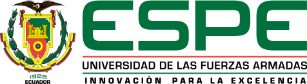 GRACIAS POR SU ATENCIÓN.